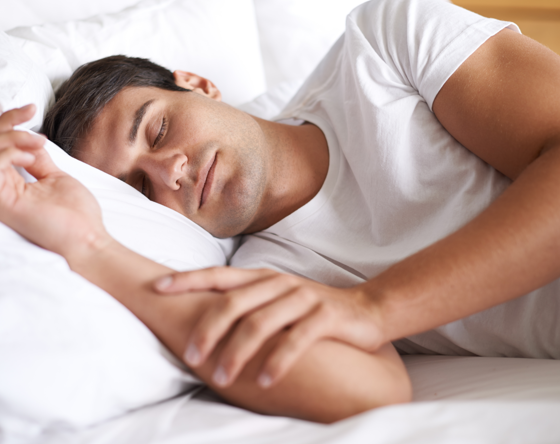 Rest and Recharge
GET RADY FOR THE NEXT TEAM CHALLENGE:
Start your day feeling refreshed!
Quality sleep helps your mind and body stay in tip-top shape. It’s the key to waking up feeling energized and focused to tackle a brand-new day.
Sign up starting April 5th! 

Visit the Virgin Pulse app or sign in at Medica.com/MyHealthRewards
Registration Dates: April 5 – 17, 2024
 Challenge Dates: April 15 – 29, 2024
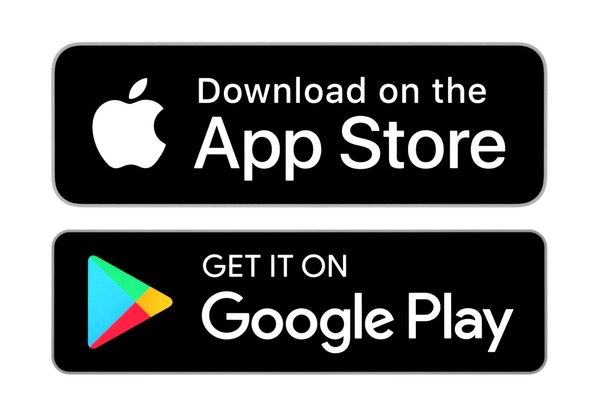 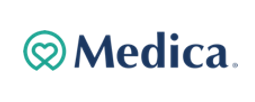